Neighborhood archetypes for understanding disparities in prostate cancer mortality
NCI R21CA174469 to Salma Shariff Marco, PhD, MPH
Mindy C Hebert-DeRouen, PhD, MPH
      @MDeRouen4
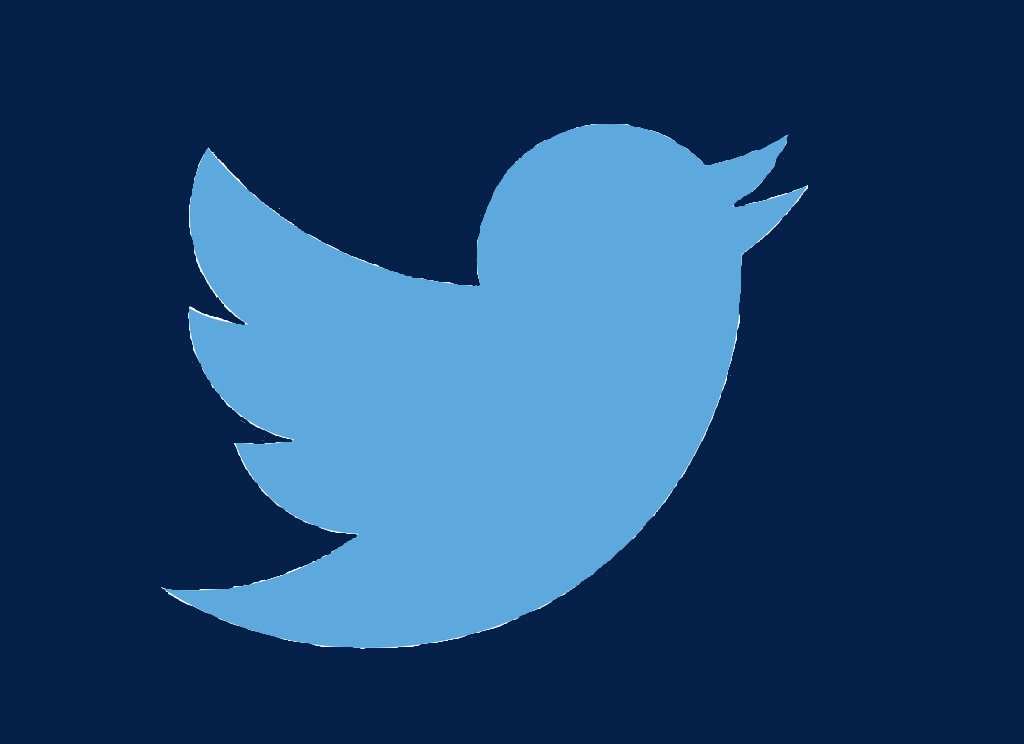 NAACCR / IACR Combined Annual Conference 2019
[Speaker Notes: Our group at UCSF, the DREAM Lab, fucses on social determinants of health within a cells to society framework, which posits that cancer disparities arise from interactions among individual-level biology and health behaviors, interpersonal factors, neighborhood-level factors and environmental exposures, instituions, policies and governments.
This project in particular is related to efforts to meaningfully characterize neighborhoods with secondary data to inform our understanding of disparities in health outcomes, characterize neighborhoods in multi-level studies, and inform hypotheses for further study and ultimately intervention on social determinants of health.
It is work that was part of a NCI R21-funded study to Dr. Salma Shariff-Marco in the DEB]
Background
Neighborhoods and prostate cancer
Place matters
Neighborhood archetypes for understanding disparities in prostate cancer mortality
Gomez, Shariff-Marco, et al. The impact of neighborhood social and built environment across the cancer continuum: current research, methodologic considerations, and future directions. Cancer 2015.
[Speaker Notes: So place matters….
Where you live, work, and play impacts your health
Environmental exposures
material deprivation
psychosocial mechanisms (stress, social support)
Lifestyle behaviors (physical activity, diet, smoking, alcohol use)]
Background
Neighborhoods and prostate cancer
Place matters
Gomez et al. Cancer 2015. The impact of neighborhood social and built environment across the cancer continuum: current research, methodological considerations, and future directions.
Neighborhood archetypes for understanding disparities in prostate cancer mortality
Gomez, Shariff-Marco, et al. The impact of neighborhood social and built environment across the cancer continuum: current research, methodologic considerations, and future directions. Cancer 2015.
[Speaker Notes: In a 2015 invited review for Cancer, members of our group reviewed the existing literature on neighborhood social and built environment as it relates to cancer outcomes….]
Background
Neighborhoods and prostate cancer
Place matters
Gomez et al. Cancer 2015
DeRouen et al. Cancer Epidemiology 2018. Impact of individual and neighborhood factors on disparities in prostate cancer survival.
Neighborhood archetypes for understanding disparities in prostate cancer mortality
[Speaker Notes: In 2018, we published results from a multi-level study of prostate cancer survival in which we showed that nSES, but not individual level SES, was assoc with Pca survival in models that included both of these factors and that nSES accounted for the majority of the assoc of AA race with survival. Neighborhood SES is an index comprising census varialbes on income, education, and occupation that classifies census tracts on a linear scale 1-5.]
Background
Neighborhoods and prostate cancer
Place matters
Gomez et al. Cancer 2015
DeRouen et al.  Cancer Epidemiology 2018. 
Specific social and built environment attributes associated with prostate cancer survival
Neighborhood archetypes for understanding disparities in prostate cancer mortality
[Speaker Notes: Furthermore, we examined a large suite of specific and built neighborhood attributes, such as population density, rural/urban status, walkability, and food availability. 
While some were independently associated with survival, none accounted for the association of nSES and survival.]
Background
Neighborhoods and prostate cancer
Place matters
Gomez et al. Cancer 2015
DeRouen et al.  Cancer Epidemiology 2018. 
Specific social and built environment attributes associated with prostate cancer survival
Limited understanding of interactions among attributes
Neighborhood archetypes for understanding disparities in prostate cancer mortality
[Speaker Notes: One of the drawbacks of examining each neighborhood attribute independently, and even using the neighborhood SES index, is that this approach gives us limited ability to understand the complex interactions among attributes of the built and social neighborhood environment.]
Background
Neighborhoods and prostate cancer
Place matters
Gomez et al. Cancer 2015
DeRouen et al.  Cancer Epidemiology 2018. 
Specific social and built environment attributes associated with prostate cancer survival
Limited understanding of interactions among attributes
A single classification system can draw upon multiple attributes of social and built environments
Neighborhood archetypes for understanding disparities in prostate cancer mortality
[Speaker Notes: This and similar work motivated us to seek a single neighborhood classification system that could draw upon multiple attributes of the social and built environment that help to build a more comprehensive view of neighborhood dimensions that contribute to cancer outcomes.]
Objectives
National Cancer Institute grant 1R21CA174469-01A1 (Salma Shariff-Marco)
Developing Neighborhood Archetypes for Understanding Disparities in Cancer
Aim 1: Develop archetypes to characterize neighborhoods in CA from a broad suite social and built environment attributes
Aim 2: Examine associations of neighborhood archetypes with breast cancer and prostate cancer mortality
Neighborhood archetypes for understanding disparities in prostate cancer mortality
[Speaker Notes: In this study, we are using latent class analyses to develop archetypes that characterize neighborhoods into a single classification system using a broad suite of neighborhood characteristics And we are examining how these archetypes are associated with cancer mortality for breast and cancer.  

I will be showing you the results on prostate cancer mortality today]
Methods
Latent Class Analysis
Identify associations among categorical indicators

Generate quantitatively distinct classes of underlying latent construct
Neighborhood archetypes for understanding disparities in prostate cancer mortality
[Speaker Notes: LATENT CLASS ANALYSIS—LCA identifies associations among sets of categorical indicators resulting in quantitatively distinct types or classes of the underlying latent construct being measured.7, 51, 52, 70 Missing values in the data can be accommodated in LCA modeling.7 

ARCHETYPE--The archetype approach overcomes current challenges of evaluating multiple neighborhood features at once and enables us to combine together multiple neighborhood characteristics to categorize neighborhoods into meaningful and yet distinct types]
Methods
Data
39 neighborhood attributes measuring multiple neighborhood dimensions for CA Census tracts
	Gomez, Scarlett Lin, et al. "The California Neighborhoods Data System: a new resource for 	examining the impact of neighborhood characteristics on cancer incidence and outcomes in 	populations." Cancer Causes & Control 22.4 (2011): 631-647.

Census block groups and census tracts
2000 and 2010
Neighborhood archetypes for understanding disparities in prostate cancer mortality
[Speaker Notes: These models included 39 neighborhood attributes measuring multiple neighborhood dimensions, such as….
Demographics and household composition
Immigration
Socioeconomic status
Built environmental/walkability
Migration and commuting

The archetypes were developed for census block group and census tracts, for the census years 2000 and 2010]
Methods
Archetype Models
5-class and 9-class models 
Suite of Goodness of Fit criteria and interpretability

To examine prostate cancer mortality:
	9-class model 
	Census tracts
	Year 2000
Neighborhood archetypes for understanding disparities in prostate cancer mortality
[Speaker Notes: With a suite of goodness of fit criteria and consideration of interpretability, 5-class and 9-class models as models that best fit the data and thus these were explored further
We have been working with the 9-class model where possible, as we feel it is more robust and informative to interactions among neighborhood attributes
And with prostate cancer mortality as the outcome, we are using 2000 census tracts, as it provides increased power for our analyses]
Neighborhood archetypes
9-class model, CA census tracts, 2000
Neighborhood archetypes for understanding disparities in prostate cancer mortality
[Speaker Notes: This tables shows down the first column the archetypes within the 9-class model. Each was named to highlight the most prominent features of that neighborhood in contrast to others.
The remainder describes how these archetypes represent several neighborhood dimensions.
It does take a little time to fully appreciate how the archetypes distinguish neighborhoods and highlight interactions among neighborhood attributes, but as an example…..
Upper middle-class suburbs and High status neighborhoods are both high SES with many White residents, lots of green and recreational facilities, but they differ in the composition of their households in that Upper-middle class neighborhoods contain more API residents, midlife (contrasted to older) residents and households headed by males
Suburban pioneer and City pioneer neighborhoods are both located in cities, but not right downtown, have racially/ethnically diverse populations, and lots of mixed land use but contrast in that Suburban pioneer neighborhoods have more families and home owners and city pioneer neighborhoods have more older residents, single residents, female HH, and renters.]
Neighborhood archetypes
9-class model, CA census tracts, 2000
Neighborhood archetypes for understanding disparities in prostate cancer mortality
[Speaker Notes: Upper middle-class suburbs and High status neighborhoods are both high SES with many White residents, lots of green and recreational facilities, but they differ in the composition of their households in that Upper-middle class neighborhoods contain more API residents, midlife (contrasted to older) residents and households headed by males]
Neighborhood archetypes
9-class model, CA census tracts, 2000
Neighborhood archetypes for understanding disparities in prostate cancer mortality
[Speaker Notes: Suburban pioneer and City pioneer neighborhoods are both located in cities, but not right downtown, have racially/ethnically diverse populations, and lots of mixed land use but contrast in that Suburban pioneer neighborhoods have more families and home owners and city pioneer neighborhoods have more older residents, single residents, female HH, and renters.]
Neighborhood archetypes
9-class model, CA census tracts, 2000
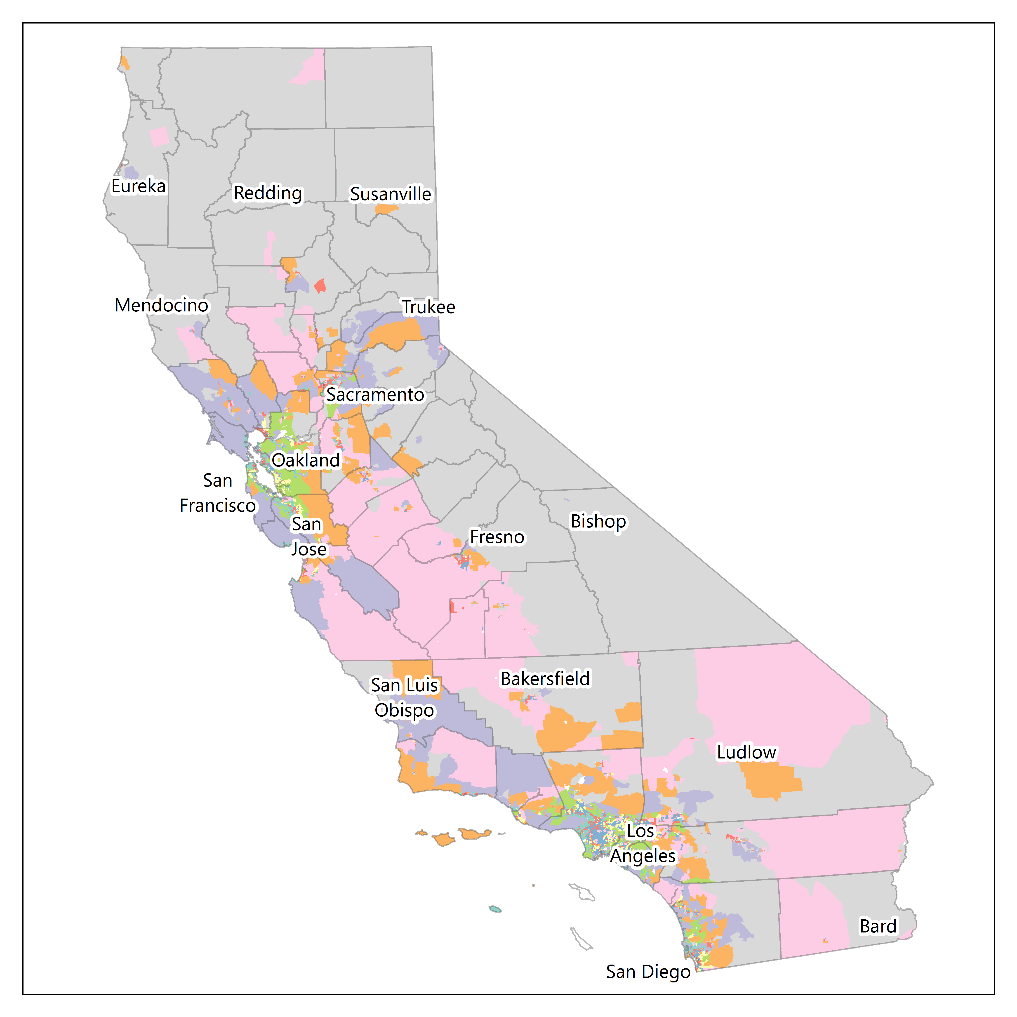 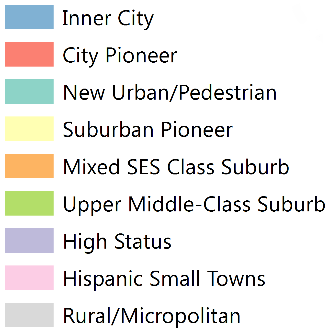 Neighborhood archetypes for understanding disparities in prostate cancer mortality
[Speaker Notes: When we look at the map of the 9-class archetypes across the state, the most prominent feature of course is location of rural census tracts.
One thing that strikes me about the state map, though, is how the Hispanic small town actually breaks the rural/urban divide. Hispanic small towns can be found in both rural and urban areas, highlighting the benefit of a multi-dimensional approach to characterizing neighborhoods]
Neighborhood archetypes
9-class model, CA census tracts, 2000
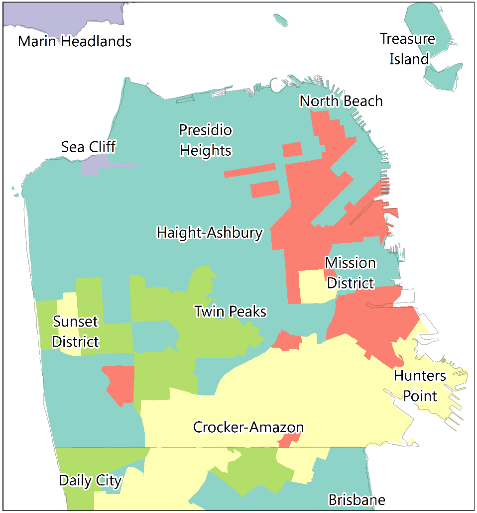 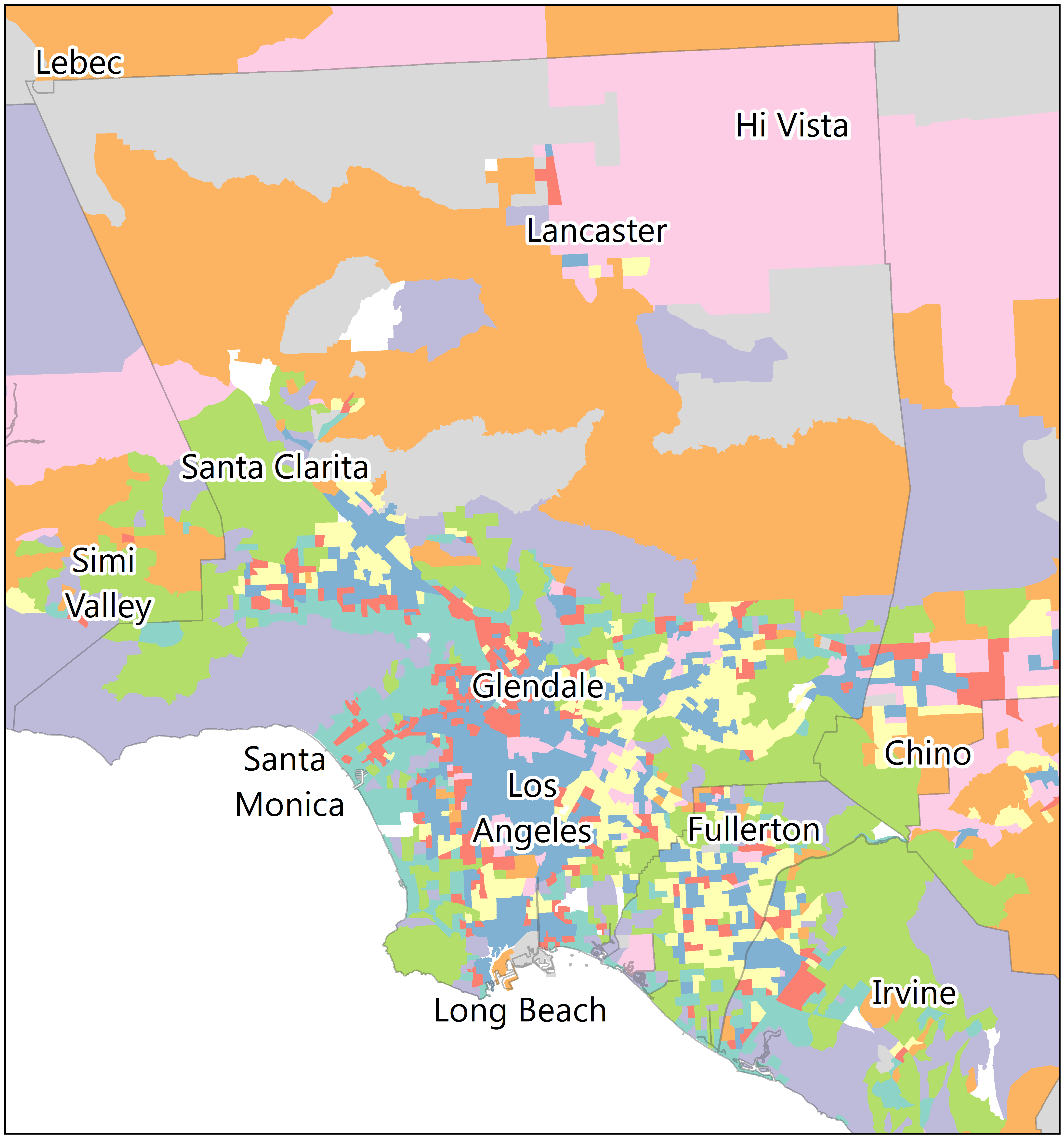 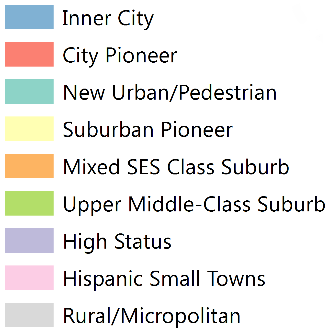 Neighborhood archetypes for understanding disparities in prostate cancer mortality
[Speaker Notes: Looking a little more closely at urban areas allows us to the see the distribution of more of the archetypes
This is SF on the left, where only 5 of the 9 archetypes are represented
Los Angeles shows an Inner city central area surrounded by City and Suburban pioneer neighborhooods, and then New urban/Pedestrian neighborhoods with Suburb and High Status neighborhoods further out.  Again we can see Hispanic small towns interspersed with Inner City, Suburbs, and Rural areas.]
Methods
Prostate cancer survival
Prostate cancer cases (N=185,183)
	California Cancer Registry 
	1996-2005
Survival analyses
	Cox proportional hazards regression
	Adjusted for sociodemographic, tumor, treatment 	characteristics, and clustering at census tract
Neighborhood archetypes for understanding disparities in prostate cancer mortality
[Speaker Notes: 185,183]
Neighborhood archetypes and prostate cancer
Distribution of neighborhood archetypes according to race/ethnicity
Neighborhood archetypes for understanding disparities in prostate cancer mortality
[Speaker Notes: Concentration of whites in rural, high status upper middle class, new urban
Concentration of API in upper-middle class, new urban, and suburban pioneer
Concentration of NH Black and Hispanic cases in Inner city, Hispanic small town, and city pioneer neighborhoods]
Neighborhood archetypes and prostate cancer
Distribution of neighborhood archetypes according to stage at diagnosis
Neighborhood archetypes for understanding disparities in prostate cancer mortality
[Speaker Notes: Stage at diagnosis also differs by neighborhood archetype, fewer distant stage cases resided in high status and upper middle-class cases, more in inner city and city pioneer neighborhoods]
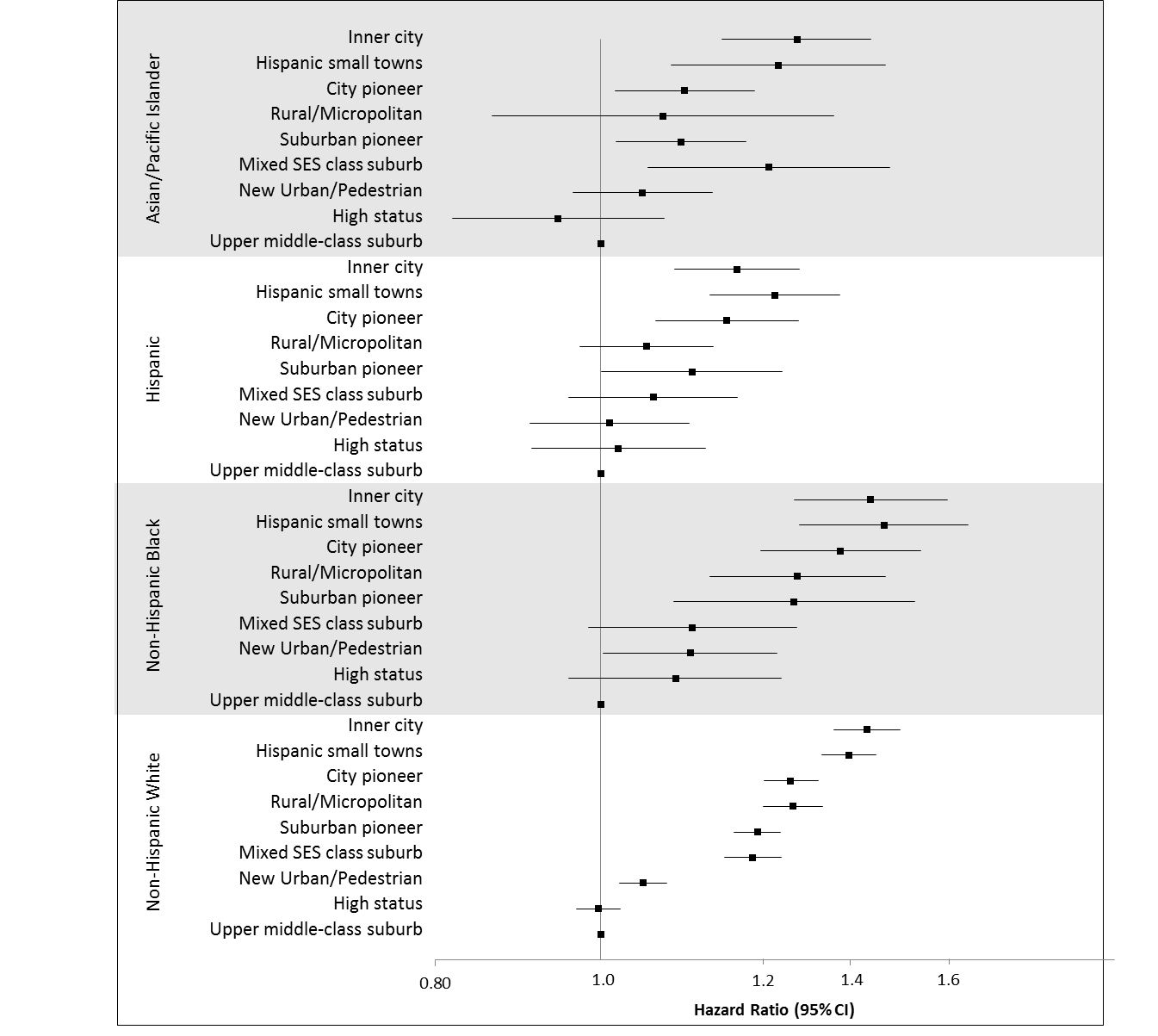 Prostate cancer survival
All-cause death
Survival differs by archetype
Neighborhood archetypes for understanding disparities in prostate cancer mortality
[Speaker Notes: Overall, survival differs by archetype]
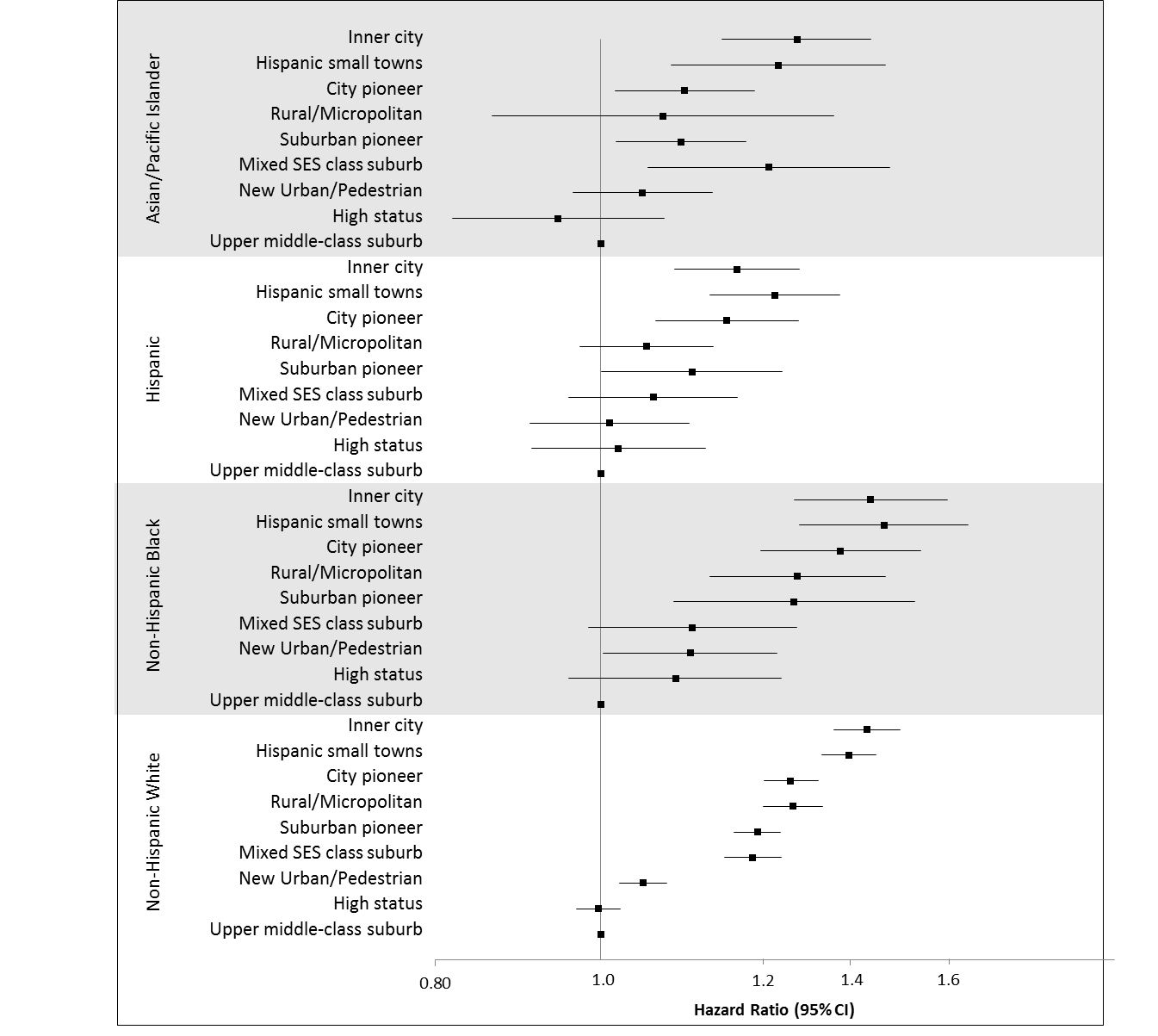 Prostate cancer survival
All-cause death
Survival differs by archetype
Patterns vary across race/ethnicity
Neighborhood archetypes for understanding disparities in prostate cancer mortality
[Speaker Notes: Patterns vary across race/ethnicity
And…]
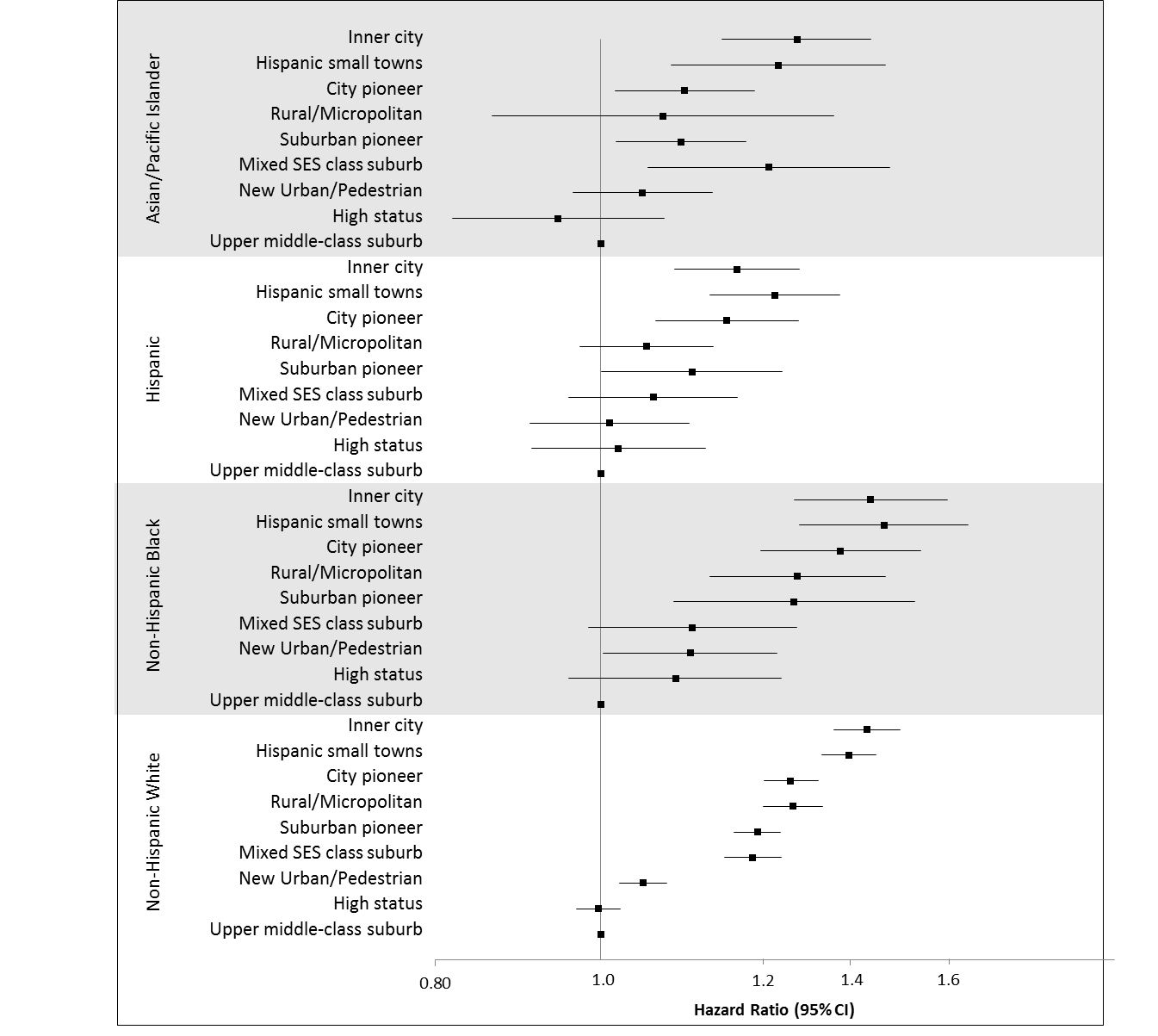 Prostate cancer survival
All-cause death
Survival differs by archetype
Patterns vary across race/ethnicity
Indicates differences in mortality over multiple neighborhood dimensions
Neighborhood archetypes for understanding disparities in prostate cancer mortality
[Speaker Notes: Effects of some neighborhoods are grouping together, but nevertheless illustrates interactions among neighborhood dimensions
For example, Inner city, Hispanic small town, City pioneer, and Rural/Micropolitan neighborohoods are all low or low-middle SES. However, Inner city and Hisp small town are distinguish from the latter by unhealthy food, and proportions of residents who are Black or Black and Hispanic, compared to White or Diverse racial/ethnic composition]
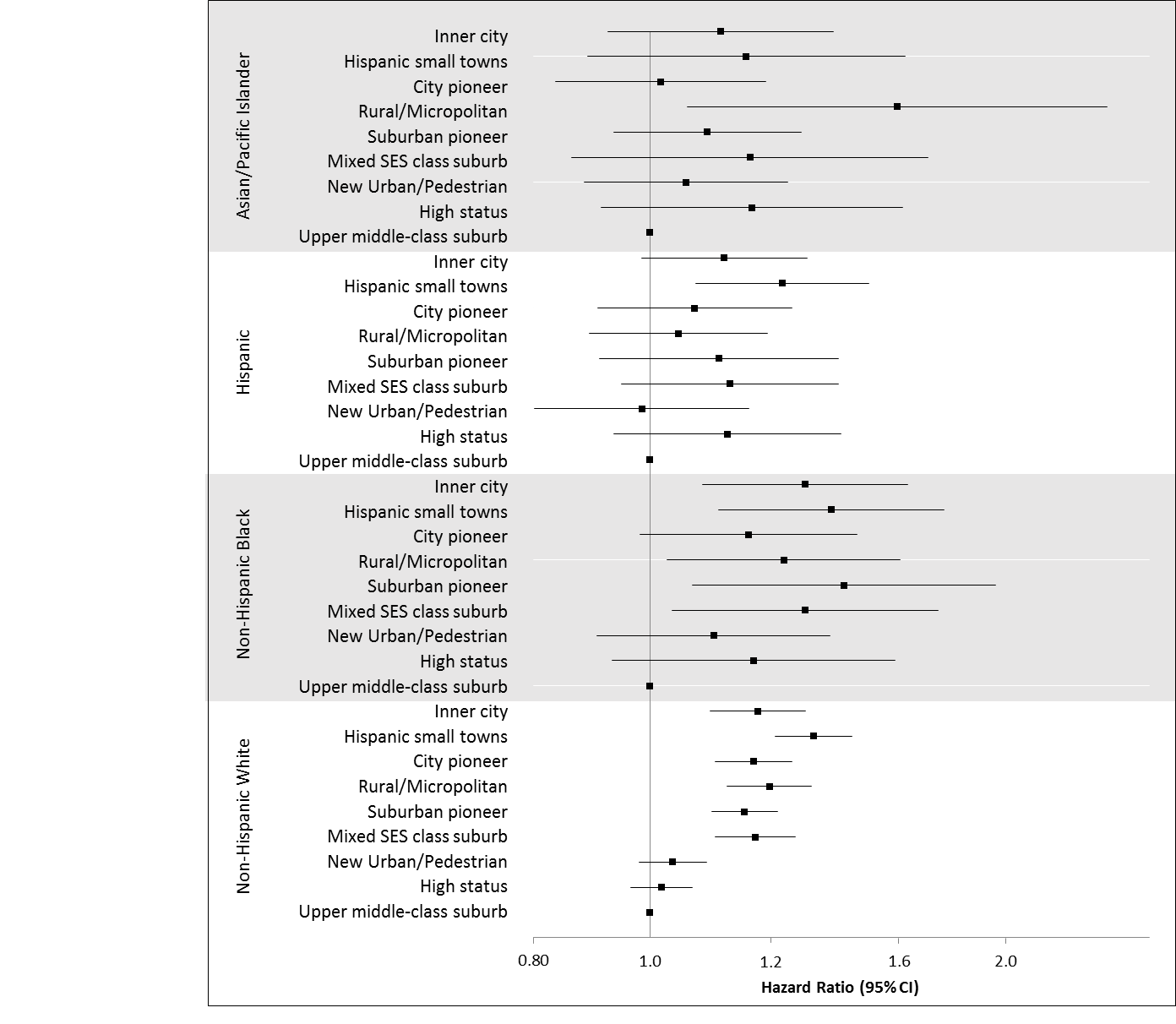 Prostate cancer survival
Prostate cancer-specific death
Less variation in effect size
Neighborhood archetypes for understanding disparities in prostate cancer mortality
[Speaker Notes: Expectedly have reduced power.
Also less variation in effect size. Among White cases, these two groups are distinguished in large part by nSES, with Hight Status and Upper-middle class neighbohroods having high SES
However, New Urban/Pedestian neighbohroods and Mixed SES class suburbs both have diversity in nSES, they are distinguished mostly by age and household composition, where New Urban/Pedestrian neighborhoods have more young singles and are situated in downtown areas.]
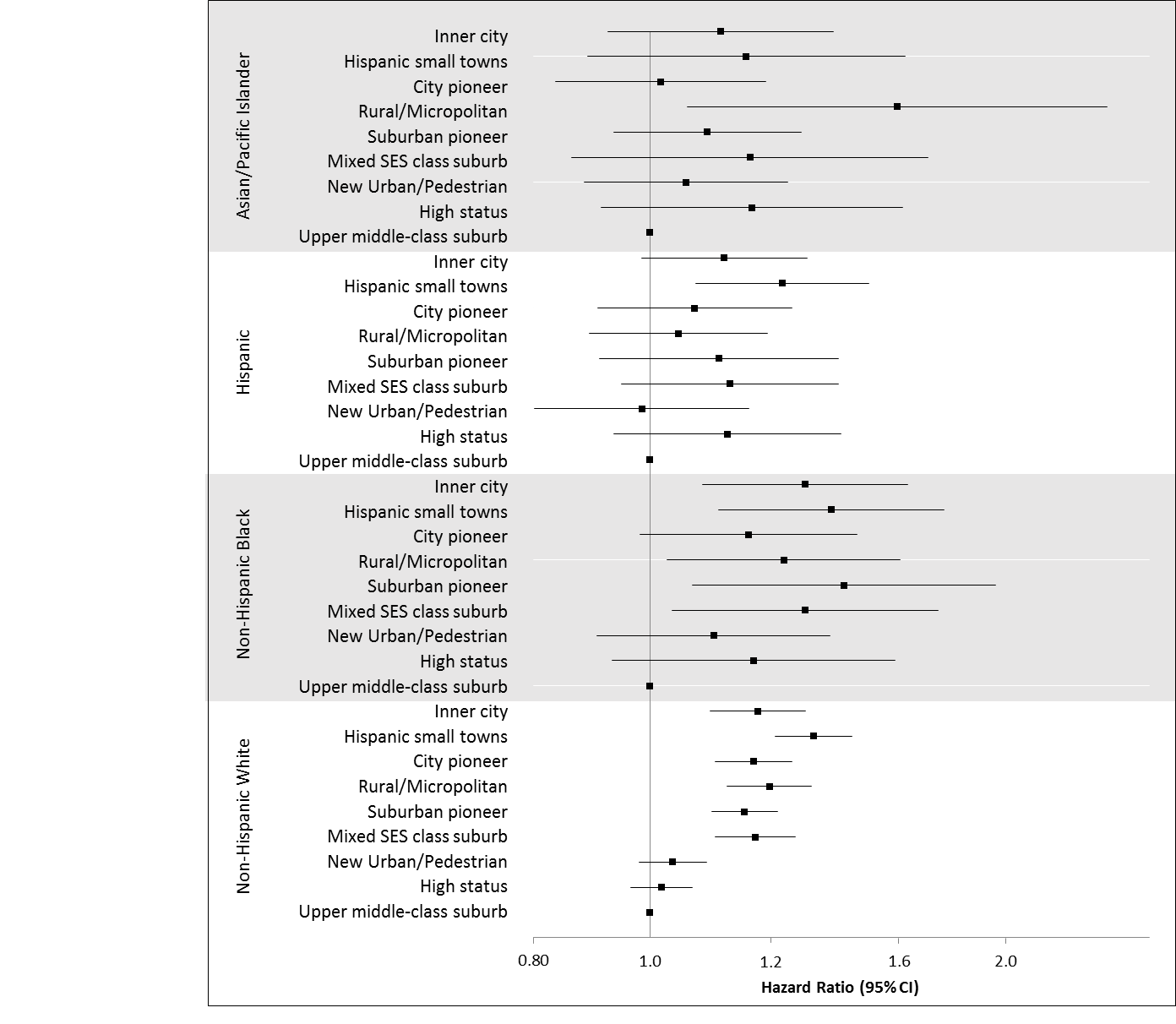 Prostate cancer survival
Prostate cancer-specific death
Less variation in effect size
Neighborhood archetypes for understanding disparities in prostate cancer mortality
[Speaker Notes: However, New Urban/Pedestian neighbohroods and Mixed SES class suburbs both have diversity in nSES, they are distinguished mostly by age and household composition, where New Urban/Pedestrian neighborhoods have more young singles and are situated in downtown areas.]
Key Findings
Identified neighborhood archetypes 
Associated with mortality after prostate cancer diagnosis
Individual characteristics moderate associations of neighborhood archetypes with prostate cancer mortality
Neighborhood archetypes for understanding disparities in prostate cancer mortality
[Speaker Notes: Key Findings: 
Identified 5-class and 9-class neighborhood archetypes using broad suite of social and built environment attributes at census tract and block group levels
Associated with mortality after  prostate cancer diagnosis
vary by race/ethnicity]
Next steps
Examine patterns across cancer sites
Incorporate additional neighborhood dimensions
Neighborhood archetypes for understanding disparities in prostate cancer mortality
[Speaker Notes: Next steps
Incorporate additional neighborhood dimensions
Further investigate potential explanations for these findings building on existing theories/hypotheses
structural risks associated with spatial concentration of disadvantage  (e.g., accessibility of material resources, availability and type of commercial infrastructure)
racial/ethnic segregation and ethnic and immigrant enclaves (e.g., sociocultural protection and how and when that overlaps with concentrated socioeconomic disadvantage)
and importantly their inter-relationships in these archetypes]
Acknowledgements
Salma Shariff-Marco (PI)
Margaret Weden (RAND Corporation)
Scarlett Lin Gomez
Juan Yang
Jennifer Jain
Neighborhood archetypes for understanding disparities in prostate cancer mortality
Thank you!

MDeRouen@psg.ucsf.edu
          @MDeRouen4
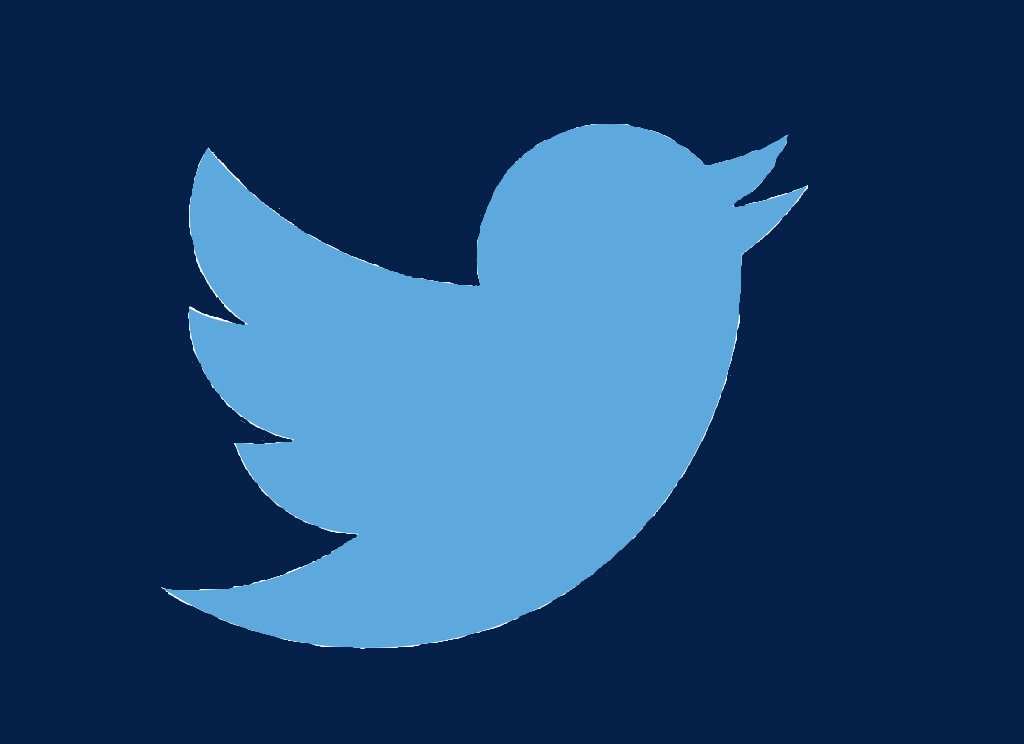 28
Neighborhood archetypes for understanding disparities in prostate cancer mortality